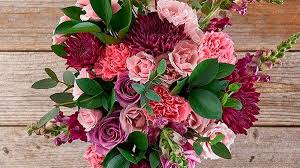 স্বাগতম
[Speaker Notes: মোঃ আবু তাহের,সহকারি শিক্ষক,মো্বাইলঃ০১৮১৯৫১৩২৫২]
শিক্ষক পরিচিতি


মোঃ আবু তাহের
সহকারী শিক্ষক
পাঠানটুলী খান সাহেব সিটি কর্পোরেশন বালিকা উচ্চ বিদ্যালয়
মোবাইলঃ ০১৮১৯৫১৩২৫২
taher.joramtal@gmail.com
পাঠ পরিচিতি
শ্রেণিঃনবম
বিষয়ঃ গণিত
অধ্যায়ঃ৮
 নামঃ জ্যামিতি
সময়ঃ ৪৫ মিনিট
তারিখঃ 12/১2/২০20
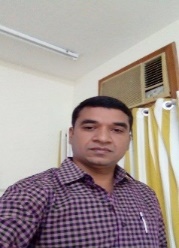 [Speaker Notes: মোঃ আবু তাহের,সহকারি শিক্ষক,মো্বাইলঃ০১৮১৯৫১৩২৫২]
নিচের ছবি গুলো দেখি
P
P
.
A
.
A
.
B
(ক)
(গ)
(খ)
Q
Q
(ক) নং চিত্রে বৃত্ত ও সরলরেখার কোনো সাধারণ বিন্দু নেই।
(খ) PQ সরলরেখাটি বৃত্তটিকে দুইটি বিন্দু A ও B বিন্দুতে ছেদ করেছে
(গ) নং চিত্রে PQ সরলরেখাটি প্রদত্ত বৃত্তকে একটি মাত্র বিন্দু A-তে  স্পর্শ করেছে ।
চিত্রটি দ্বারা কী বোঝ ?
.
o
.
B
A
P
O কেন্দ্রীয় বৃত্তের P বিন্দুতে AB একটি স্পর্শক
শিখন ফলঃ
এই পাঠ শেষে শিক্ষার্থীরাঃ-------
১। স্পর্শক কী তা বলতে পারবে ।
২। স্পর্শকের শ্রেণিবিন্যাস করতে পারবে।
৩। “বৃত্তের বহিঃস্থ কোনো বিন্দু থেকে অঙ্কিত স্পর্শকদ্বয় 
       সমান” -- তা প্রমাণ করতে পারবে ।
O
.
P
A
স্পর্শক
M
p
.
O
N
উপরের চিত্রের PM  ও PN স্পর্শকদ্বয় মেপে  তাদের মধ্যে সম্পর্ক নির্ণয় কর ……………
``সমান”
আজকের পাঠঃ
“ বৃত্তের বহিঃস্থ কোনো বিন্দু থেকে বৃত্তে দুইটি স্পর্শক টানলে, 
ঐ বিন্দু থেকে স্পর্শ বিন্দুদ্বয়েরদূরত্ব সমান”
A
C
.
o
p
B
বিশেষ নির্ণয়ঃ মনে কর,o কেন্দ্রবিশিষ্ট বৃত্তের P একটি বহিঃস্থ বিন্দু 
এবং PA ও PB রশ্মিদ্বয়বৃত্তের A ও B বিন্দুতে দুইটি স্পশর্ক । 
প্রমান করতে হবে যে, PA = PB
A
.
o
C
P
B
অঙ্কণঃ (O,A),(O,B) এবং (O,P) যোগ করি
প্রমাণঃ
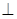 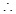 A
O
C
P
B
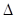 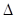 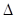 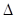 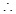 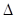 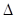 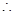 একক কাজঃ 
প্রত্যেক শিক্ষার্থী একটি বৃত্ত এঁকে তাতে 
একটি স্পশর্ক আঁক ।
B
C
O
.
P
A
স্পর্শকঃ কোনো রশ্মি যদি কোনো বৃত্তকে কেবলমাত্র একটি বিন্দুতে স্পর্শ করে,তবে ঐ রশ্মি বা রেখাংশকে স্পশর্ক বলে।
 চিত্রে O কেন্দ্রবিশিষ্ট বৃত্তের A বিন্দুতে AP একটি স্পশর্ক।
স্পশর্ক
p
সরল সাধারন স্পশর্ক
Q
(ক)
p
তির্যক সাধারন স্পশর্ক
(খ)
Q
সরল সাধারন স্পশর্কঃ দুইটি বৃত্তের কেন্দ্রদ্বয় যদি কোনো
স্পশর্কের একই পার্শ্বে থাকে তবে তাকে সরল সাধারন স্পশর্ক বলে ।যেমনঃ”ক” চিত্রে PQ সরল সাধারন স্পশর্ক ।
তির্যক সাধারন স্পসশর্কঃ দুইটি বৃত্তের কেন্দ্রদ্বয় যদি কোনো স্পশর্কের
 বিপরীত পার্শ্বে থাকে  তবে তাকে তির্যক সাধারন স্পশর্ক বলে ।
 যেমনঃ “খ” চিত্রে PQ একটি তির্যক সাধারন স্পশর্ক ।
জোড়ায় কাজঃ
“ 4 সে.মি .ব্যাস বিশিষ্ট একটি বৃত্তের বহিঃস্থ
 কোনো বিন্দু হতে দুইটি স্পর্শক আঁক ।”
.
M
.
.
O
।
P
.
N
বৃত্তের বহিঃস্থ কোনোবিন্দু থেকে O কেন্দ্রবিশিষ্ট বৃত্তে দুইটি স্পর্শক OM 
ও ON স্পর্শক অঙ্কণ করা হলো ।
মূল্যায়নঃ
১।
স্পর্শক বলতে কী বোঝ ?
C
O
P
D
উপরের চিত্রানুযায়ী নিচের প্রশ্নগুওলোর
উত্তর দাওঃ
90º  বা এক সমকোণ
২। <PCO = ?
৩। PC ও PD এর মধ্যে সম্পর্ক কোনটি ?
(গ) PC = PD
(ঘ) PC      PD
“গ”
(খ) PC < PD
(ক)   PC> PD
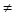 বাড়ির কাজঃ
১। O কেন্দ্রবিশিষ্ট বৃত্তের বহিঃস্থ কোনো বিন্দু P  থেকে 
দুইটি স্পর্শক PM ও PN আঁকা হলো ।
(ক) সংক্ষিপ্ত বর্ণনাসহ তথ্যটি চিত্রের মাধযমে প্রকাশ কর ।
(খ) প্রমান কর যে, PM = PN
(গ) OP সরলরেখা স্পর্শ-জ্যা MN এর লম্বদ্বিখন্ডক
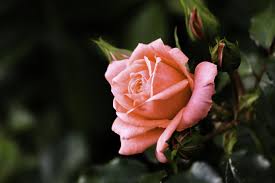 ধন্যবাদ